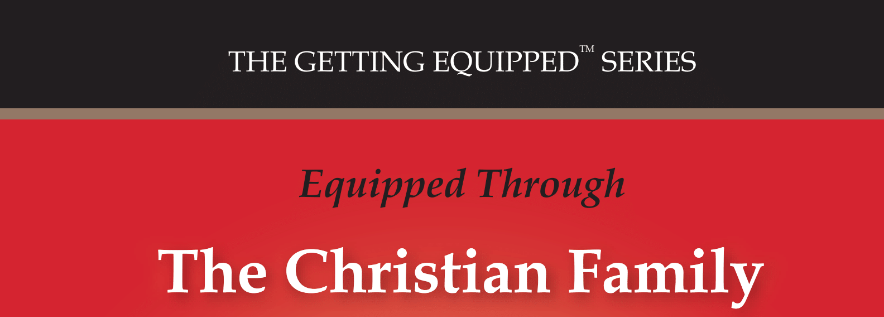 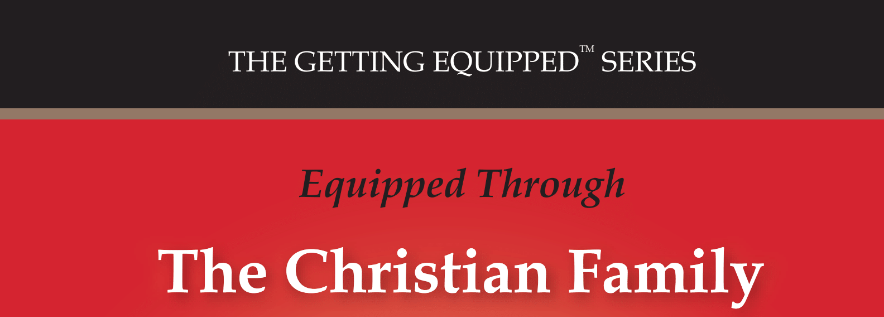 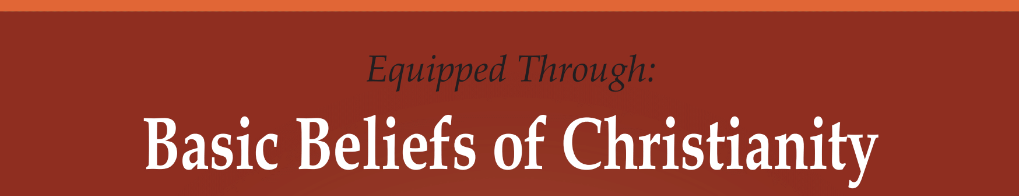 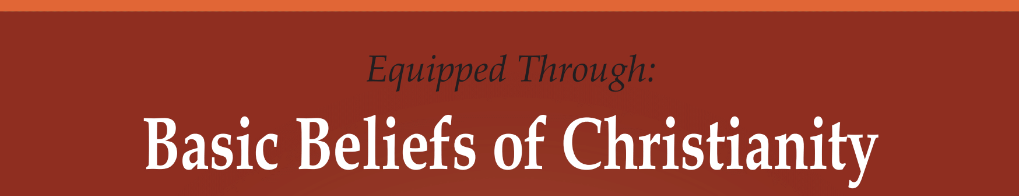 Lesson- 8
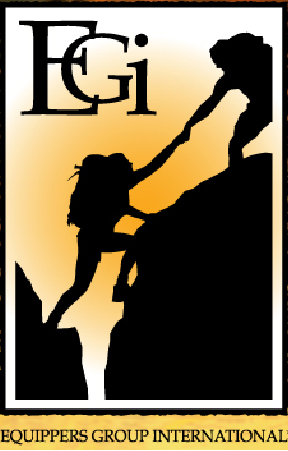 Jesus’ Resurrection
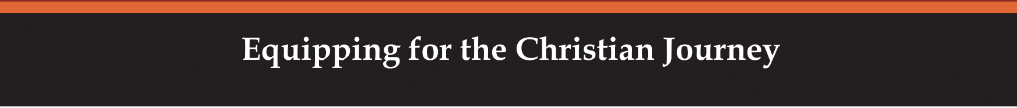 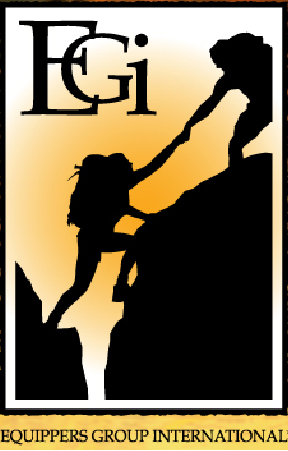 Jesus’ Resurrection
OBJECTIVES OF THE LESSON
To know what the resurrection makes available to believers
To understand Jesus’ resurrection
To understand that the resurrection is important for salvation
Respond to Jesus’ resurrection by obeying the Scriptures

DISCUSSION QUESTIONS AT END
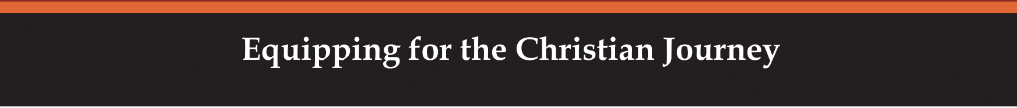 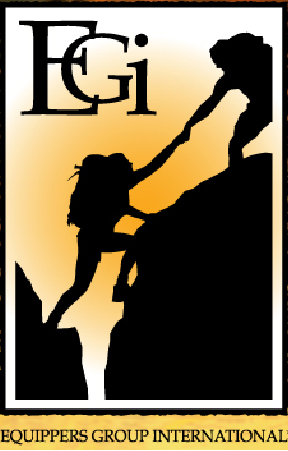 Jesus’ Resurrection
KEY VERSES
Praise be to the God and Father or our Lord Jesus Christ! In his great mercy he has given us new birth into ta living hope through the resurrection of Jesus Christ form the dead.
1 Peter 1:3
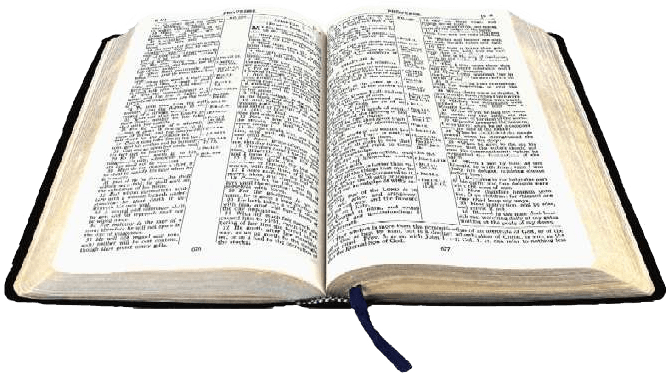 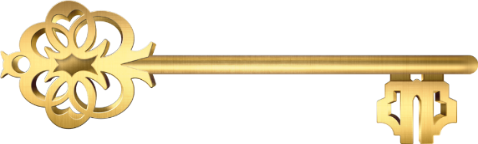 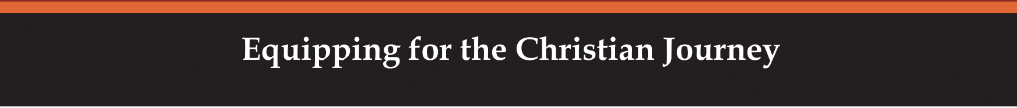 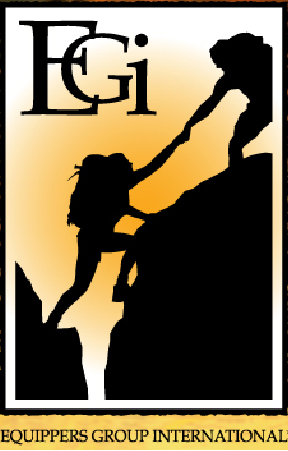 Jesus’ Resurrection
What is “the resurrection?”
Resurrection—a person who was dead becomes alive again, or to raise up

Examples of people resurrected in the Bible:
Widow of Zarephath’s son—1 Kings 17:17-24*
Shunammite woman’s son—2 Kings 4:18-37*
Various saints at Jesus’ death—Matthew 27:50-53*
Jairus’ daughter—Mark 5:22-43*
Jesus—Mark 16:1-8
Widow of Nain’s son—Luke 7:11-17*
Lazarus—John 11:17-44*
Eutychus—Acts 20:7-12*
Tabitha—Acts 9:36-43*

*These resurrections were followed by a second physical death, whereas Jesus was resurrected and ascended to heaven to never die again.
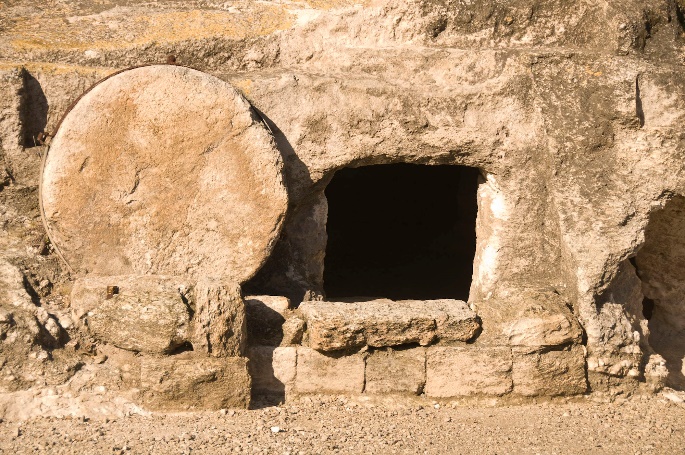 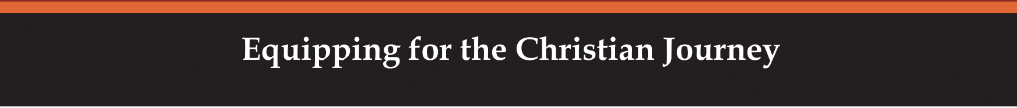 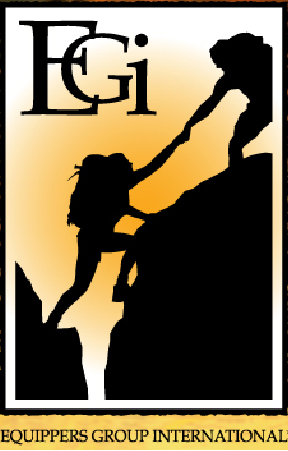 Jesus’ Resurrection
What is “the resurrection?”
Jesus’ resurrection was different—he became the “firstfruits” of a new kind of human life. After He rose, he had a physical body that could be touched, He ate, He walked and talked. His new body was perfect, no longer subject to weakness, aging or death. His new body was different—He was not just a spirit. His new body was eternal.

Look at my hands and my feet. It is I myself! Touch me and see, a ghost does not have flesh and bones, as you see I have. (Luke 24: 39)

See also Matt. 28:9, Lk. 24:15-18, 28-30, Jn. 20:20, 21:12-13
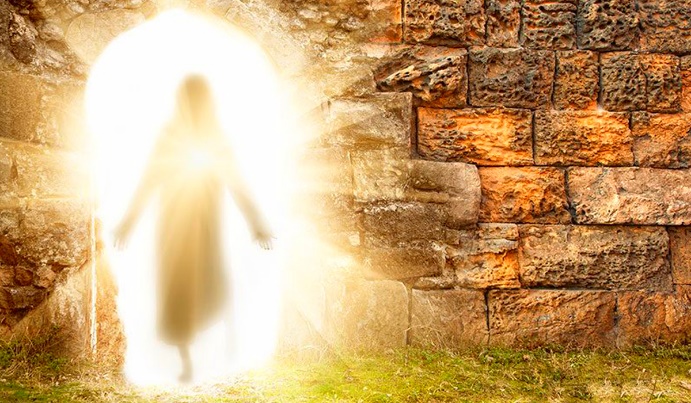 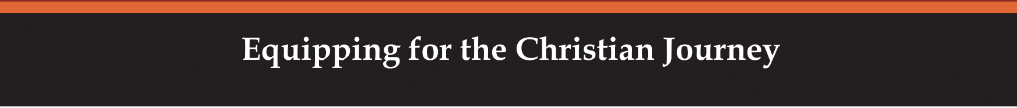 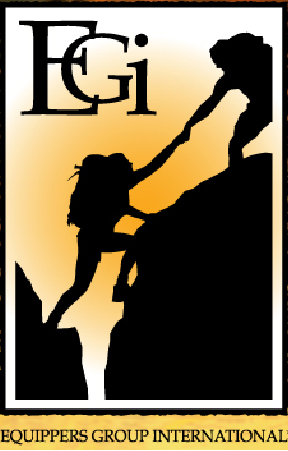 Jesus’ Resurrection
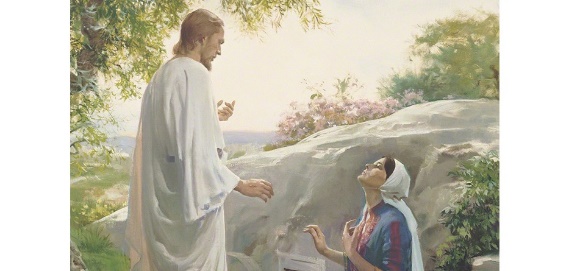 What is “the resurrection?”
The principle (or teaching) of the resurrection of Jesus is the foundation of our faith. His resurrection was prophesied in the Old Testament (Job 19:25-27) and Jesus talked about the resurrection of the saints (Christians) during His ministry on earth (Matt. 24:31, 27:52). 

The resurrection sets the Christian faith apart from all other religions. Three days after Jesus was placed in the tomb God raised Him from the dead! This is why Christians celebrate Easter. (Rom. 1:4)

Important evidence of Jesus’ resurrection is recorded in the Scriptures relating to people who saw Him after His death—over 500 people. He also met with the disciples. 

Read the following passages about the resurrection: Matt. 26-28, Mk. 14-16, Lk. 22-24, Jn. 20-21, and 1 Cor. 15:3-6
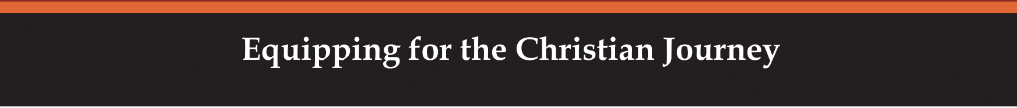 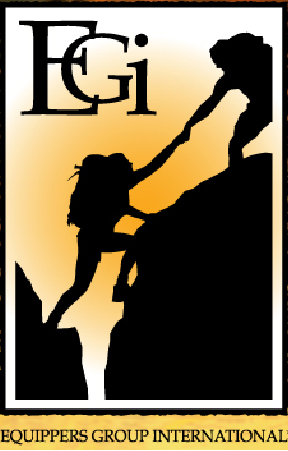 Jesus’ Resurrection
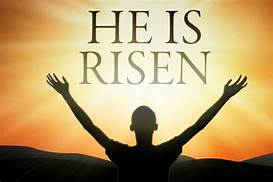 The resurrection and salvation
We learned earlier that Jesus provided redemption (to buy back), justification (substitution of Himself for sin), and atonement (reconciliation with God) through His blood. After Jesus died on the cross and was resurrected, the way for man’s salvation was complete! It is only through the grace of God and the death of and resurrection of Jesus that we can be saved from our sin. 

That if you confess with your mouth, “Jesus is Lord,” and believe in your heart that God raised him from the dead, you will be saved. For it is with your heart that you believe and are justified, and it is with your mouth that you confess and are saved. (Rom. 10:9-10)

Salvation is found in no one else, for there is no other name under heaven given to men by which we must be saved. (Acts 4:12)
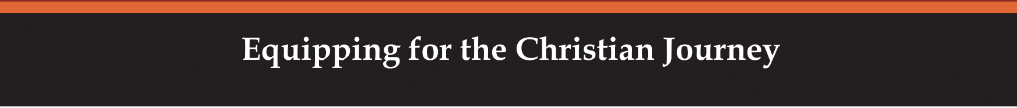 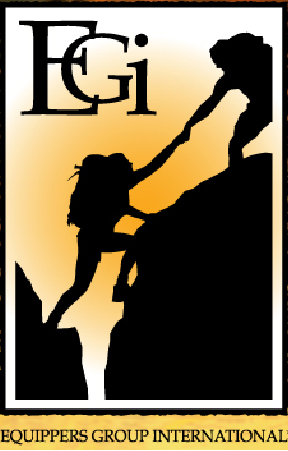 Jesus’ Resurrection
The resurrection and salvation
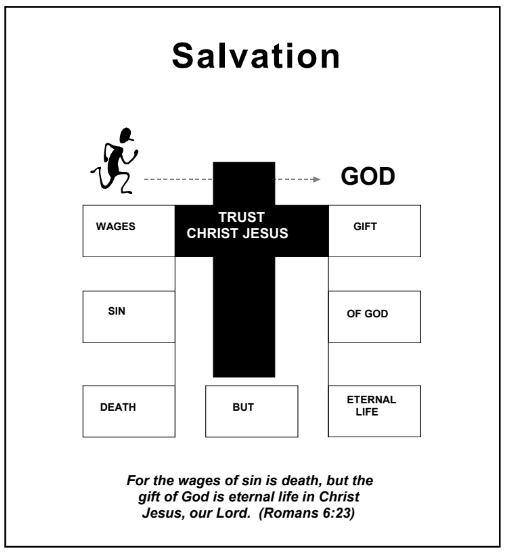 Salvation has two requirements for a man to be saved: confess that Jesus is Lord and believe in your heart that God raised Jesus from the dead. After this, the Holy Spirit comes to live in the new Christian to lead him in living a life that is pleasing to God. 

Jesus said to her, “I am the resurrection and the life. He who believes in me will live, even though he dies; and whoever lives and believes in me will never die. Do you believe this?”
(John 11:25-26)
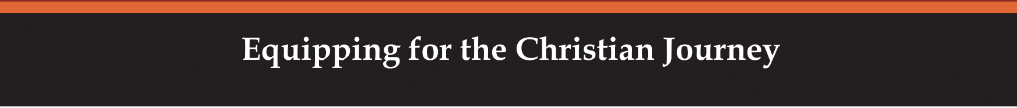 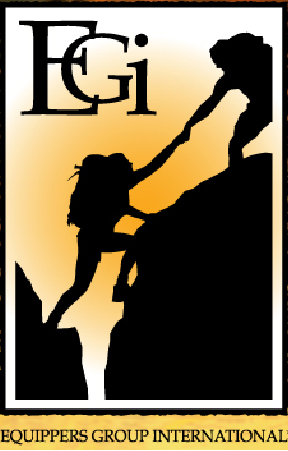 Jesus’ Resurrection
Significance of the resurrection of Jesus
The resurrection of Jesus is said to be the most important proof for His deity. The fulfillment of the prophesied resurrection is the fulfillment of God’s Word.
       And if Christ has not been raised, your faith is futile; you are still in your sins. (1 Cor. 15:17)

Significance of the resurrection in the Christian life:
Cornerstone of our faith—1 Cor. 15:14, Eph. 2:18-20, 2 Pet. 2:6-7
Salvation is dependent on the resurrection—Rom. 6:4, 10:9
Proves Jesus is God—Rom. 1:4, 1 Tim. 3:16
The end goal of Christian life—1 Cor. 15:19-20, Phil. 3:10-12
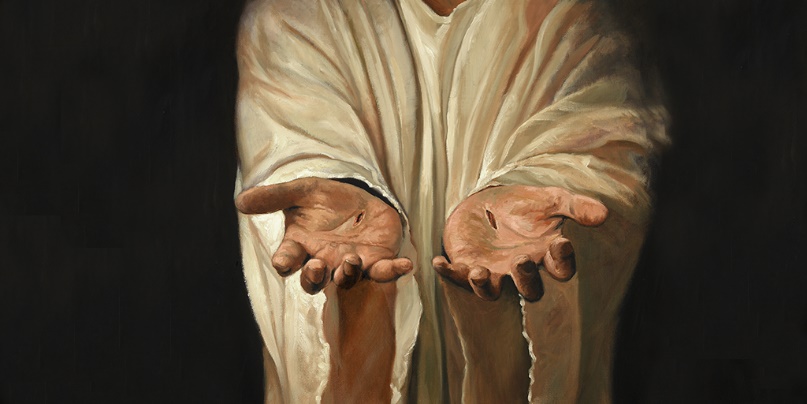 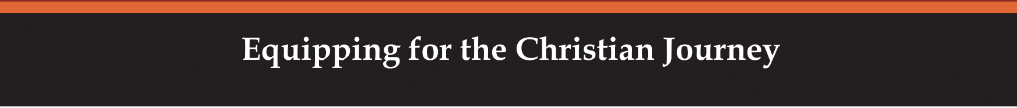 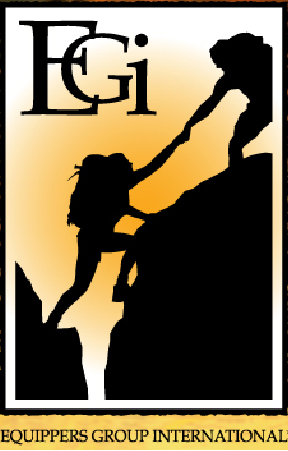 Jesus’ Resurrection
Significance of the resurrection of Jesus
In the OT Israelites were commanded to observe the Sabbath (7th day or Saturday) to remember and worship God. This day was chosen because it was the day God rested during creation. Most Christians now honor the resurrection by observing a Sabbath on Sunday—the day he arose.

On the first day of the week we came together to break bread… (Acts. 20:7)

See also Ex. 20:8-11, 31: 12-18, Mk. 16:9, Jn. 20:19
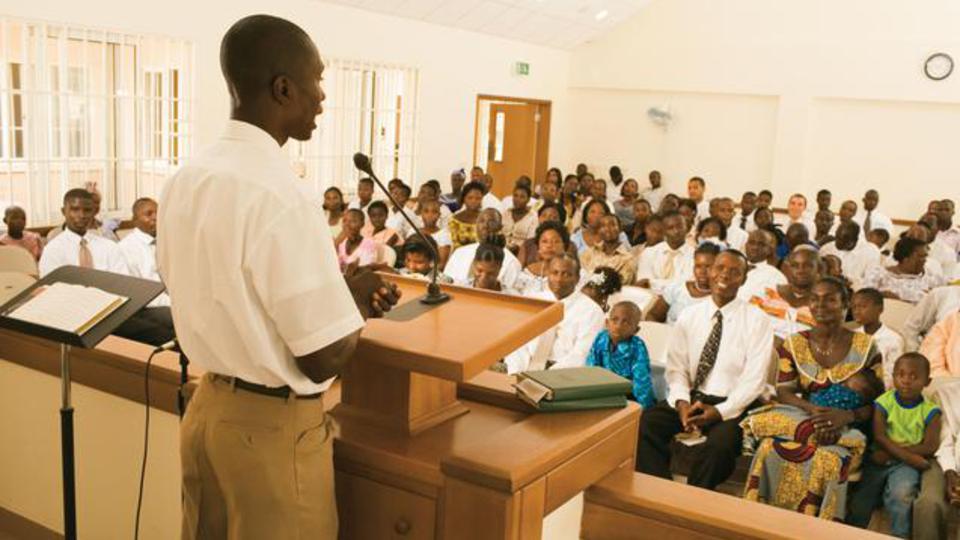 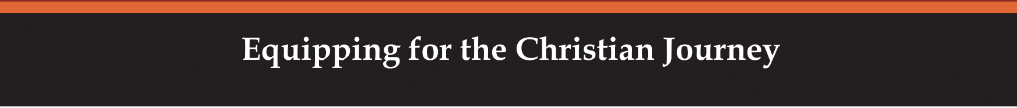 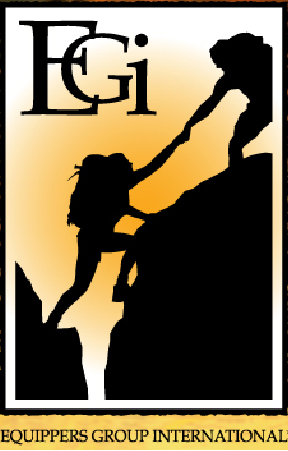 Jesus’ Resurrection
Significance of the resurrection of Jesus
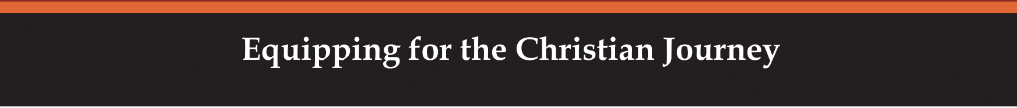 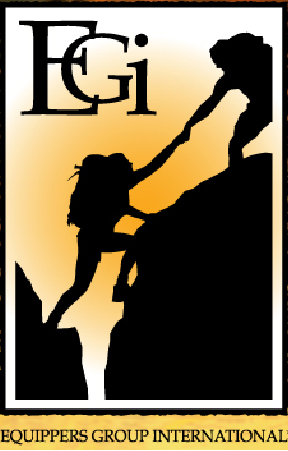 Jesus’ Resurrection
Significance of the resurrection of Jesus
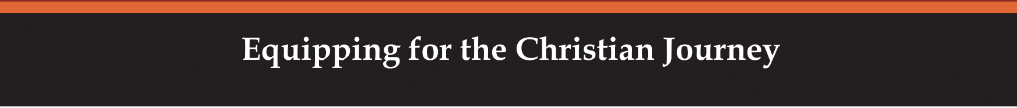 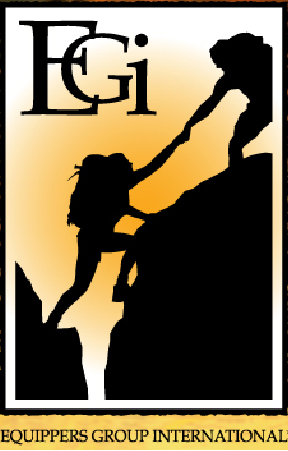 Jesus’ Resurrection
Response to the resurrection of Jesus
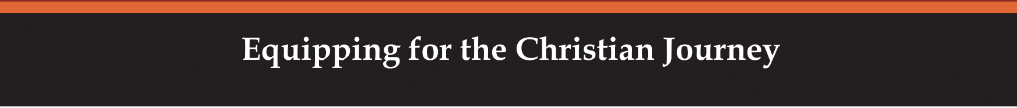 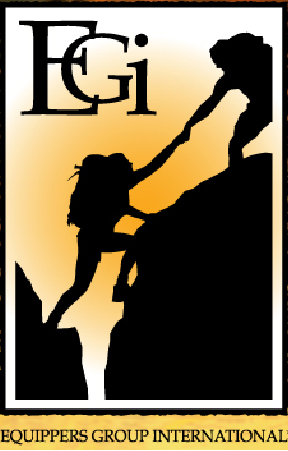 Jesus’ Resurrection
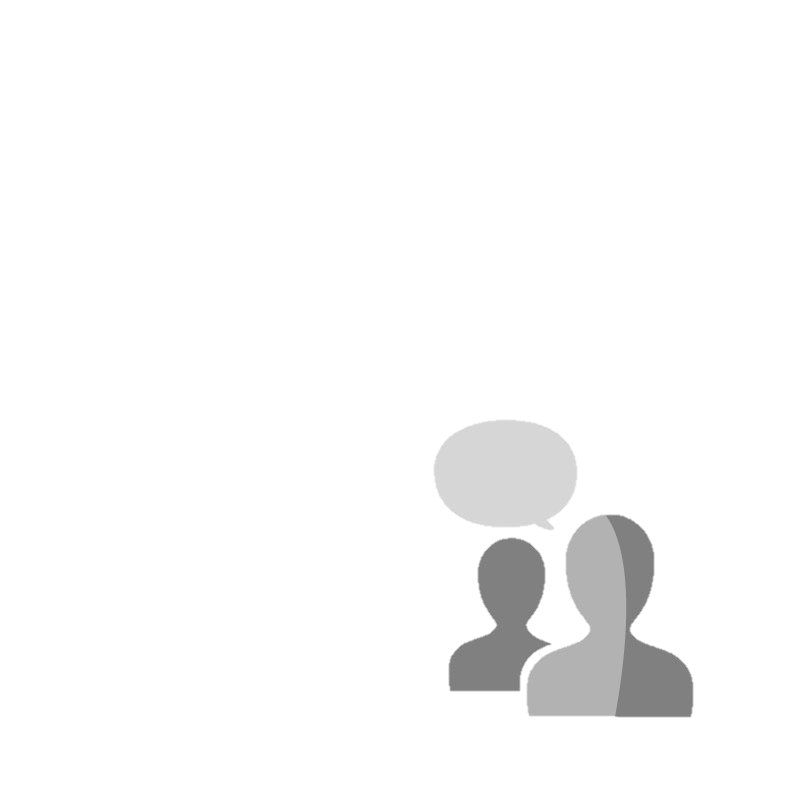 DISCUSSION
QUESTIONS
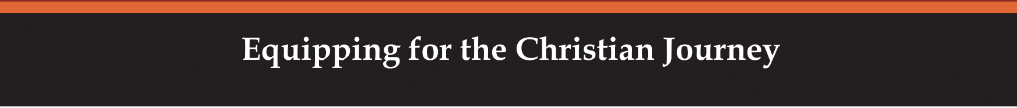 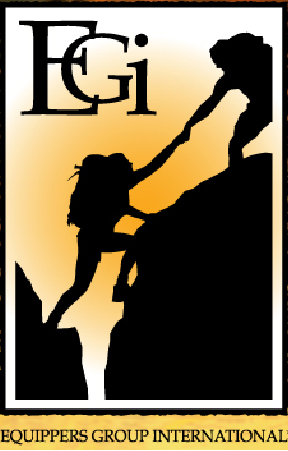 Jesus’ Resurrection
Why did Jesus appear to man after His resurrection?

Discuss the reasons why Jesus arose from the dead. 

How does one become saved?

What benefits do we realize from Jesus’ resurrection?
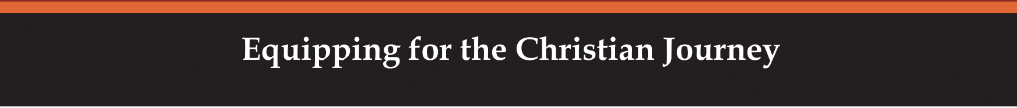 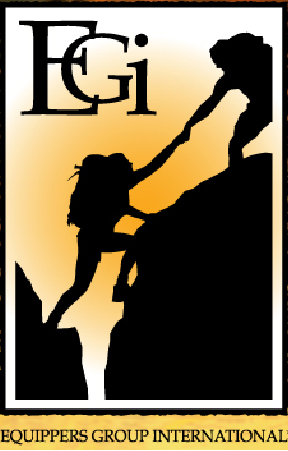 Jesus’ Resurrection
APPLICATION
Memorize 1 Peter 1-3

Read 1 Corinthians 15 to understand just how important Jesus’ resurrection is to His believers.

Pray about what your response to the resurrection should be and make it a point to obey these commands.
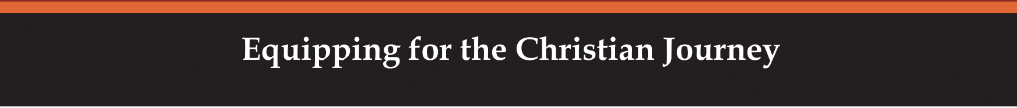 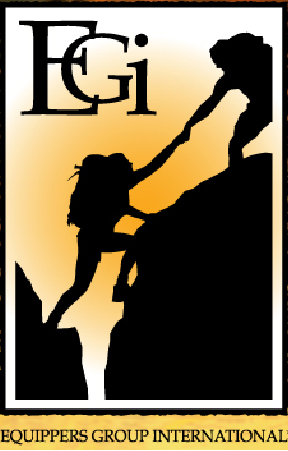 Jesus’ Resurrection
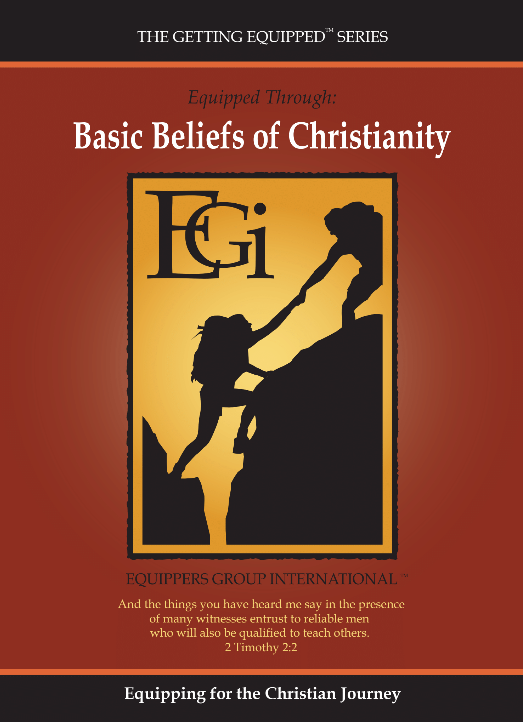 Contact: Info@Equippersgroup.org